Урок алгебры в 9 классе.«Решение более сложных рациональных неравенств»
учитель математики 
ГБОУ ЦО «Самбо-70»
Линькова Н.В.
Устно.Решить неравенства:
a) (х-3)(х+1)(х-8)<0;
б) x2 – 81  0                             
в)
№ 2.15в
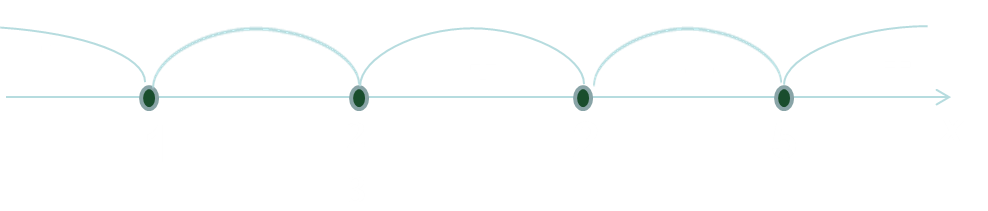 № 2.16в
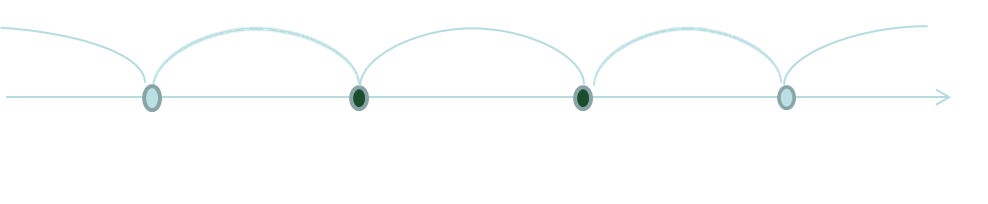 № 2.17в

+
+

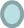 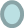 

0

№ 2.20а
№ 2.28а
_
+
+

3
-3
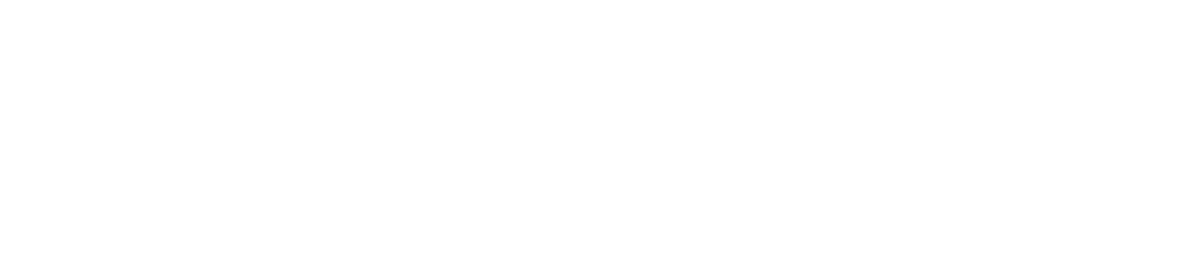 Задачи с параметрами
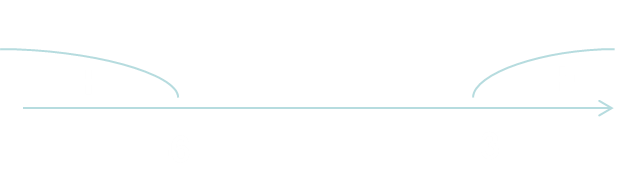 Итог урока
y
y
f(x)
0
x
0
x
f(x)
D<0, a<0
D<0, a>0
f(x)>0 при x є R
f(x)<0 при x є R